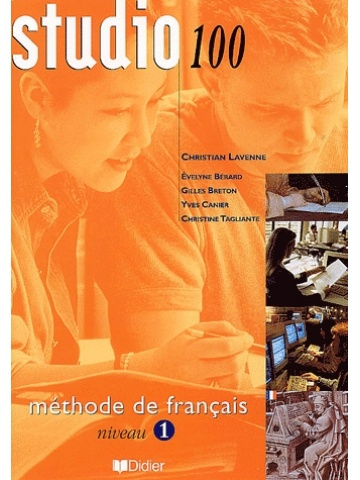 Studio 100
Niveau 1
Première année – Premier semestre
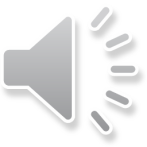 Séquence 1
Savoir se présenter est la première chose que vous devez apprendre en français.
Vous saurez saluer, exprimer votre prénom, votre âge, votre nationalité, la ville ou vous habitez et votre profession.
Vous devez conjuguer le verbe être et le verbe s’appeler.
Masculin / Féminin
Prépositions: au / en / à + noms de villes ou de pays
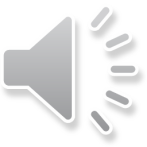 S’appelerje m’appelletu t’appellesil/elle s’appellenous nous appelonsvous vous appelezils/elles s’appellent
Je suis
français
Bonjour,
Je m’appelle Paul
J’ai 25 ans
Je suis pharmacien
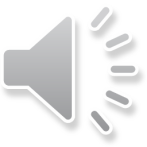 En français, certains mots ont des formes différentes, selon qu’ils sont masculins ou féminins
Des noms comme : professeur, médecin n’ont pas de féminin
D’autres sont identiques au masculin et au féminin : le secrétaire/ la secrétaire
Parfois on utilise des mots différents pour designer un homme ou une femme: 
Ex- un garçon- une fille – le père – la mère – un homme – une femme.
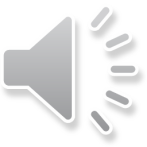 Exercice
Complétez avec « il est » ou « elle est »
1- Je te présente Paul. …………..professeur.
2- Claude? ………………… journaliste.
3- C’est André Laurent. ………….. médecin.
4- ……………. garagiste. Il habite à Rouen.
5- ……………. où, Sophie?
6- …………….. très sympathique, Joseph.
7- Maria, ……………….. espagnole?
8- Claudine? ………………. à Paris.
9- C’est Patrick Leroy, ………………….. architecte.
10- …………………… là, Henri?
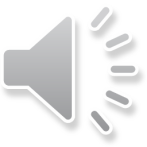 Exercice                            La correction
Complétez avec « il est » ou « elle est »

1- Je te présente Paul. Il est professeur.
2- Claude? Elle est   journaliste.
3- C’est André Laurent. Il est   médecin.
4- Il est  garagiste. Il habite à Rouen.
5- Elle est où, Sophie?
6- Il est   très sympathique, Joseph.
7- Maria, elle est   espagnole?
8- Claudine? Elle est   à Paris.
9- C’est Patrick Leroy, il est  architecte.
10- Il est   là, Henri?

Faites l’exercice 11 à la page 9 (cahier d’exercices).
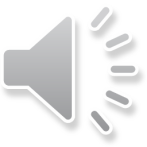 Où habite-t-il?
Dire où (ville, pays)
à+ nom de ville
à Bordeaux – à Madrid – à Paris
au+ nom de pays masculin
au Brésil (le Brésil) – au Mexique (le Mexique) – au Liban (le Liban) – au Japon (le Japon)
en+ nom de pays féminin
en Pologne (la Pologne) – en Grèce (la Grèce) – en Espagne (l’Espagne) – en Italie (l’Italie)

Remarque: les pays masculins qui commencent par une voyelle se construisent avec en :
	Ex- en Iran (l’Iran) – en Equateur (l’Equateur)
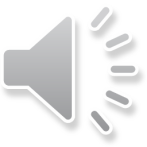 Exercice : au / en + nom de pays
Complétez en choisissant:
1- J’habite à Varsovie, en …………….
     Pologne		Hongrie		Bulgarie
2-Elle travaille à Sao Paulo, au …………..
Brésil 		Pérou			Portugal 
3- Au ………….., on parle espagnol.
Japon		Venezuela		Brésil	
4- Elle est grecque, mais elle vit en ………….., à Strasbourg.
Suisse		Allemagne		France		
5- Je suis à Venise, en …………
Autriche		Italie			Espagne			
6- Lima, c’est au …………….
Pérou		Mexique	 		Guatemala
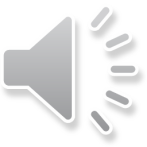 Exercice : au / en + nom de pays                  La correction
Complétez en choisissant:
1- J’habite à Varsovie, en …………….
     Pologne		Hongrie		Bulgarie
2-Elle travaille à Sao Paulo, au …………..
     Portugal 		Pérou		Brésil
3- Au ………….., on parle espagnol.
    Brésil		Venezuela		Japon
4- Elle est grecque, mais elle vit en ………….., à Strasbourg.
    France		Allemagne	Suisse
5- Je suis à Venise, en …………
    Espagne		Italie		Autriche
6- Lima, c’est au …………….
Guatemala 		Mexique		Pérou
Faites l’exercice 10 à la page 9 (cahier d’exercices).
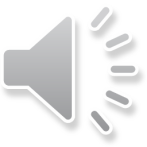